O roli dialogu w etyce nauczycielskiejprogram: Chrześcijański Kapitał Etyczny w Pracy Nauczyciela
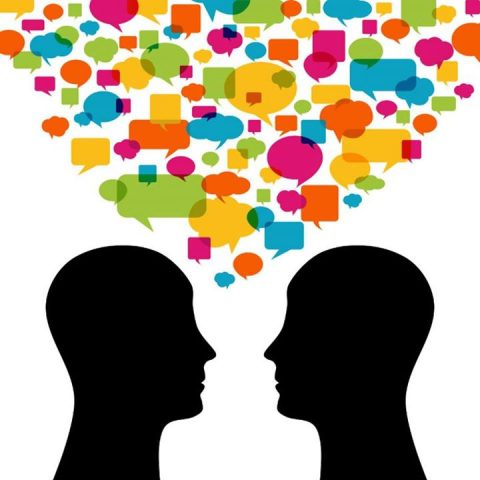 dr Magdalena Kozak
Instytut Filozofii
Uniwersytet Ignatianum w Krakowie
Czym jest etyka? Czym jest dialog?
ETYKA: gr. ēthos – stałe miejsce zamieszkania, obyczaj, zwyczaj – dzisiaj: dział filozofii dotyczący powinności moralnej. Kluczowy problem: dobro a zło, hierarchia wartości, kwestia wolności, odpowiedzialności, wybór.
Etyka to szuka ostatecznych wyjaśnień norm, genezy dobra i zła oraz sposobów  przezwyciężenia zła w relacjach międzyludzkich.

DIALOG: gr. dia-logos – między słowami, przepływ znaczeń
Dialog oznacza rozmowę, która jest możliwa dzięki uprzedniemu spotkaniu. Wydarzenie spotkania otwiera przestrzeń do dialogu, do chęci zrozumienia siebie nawzajem, do budowania wspólnoty.
Dialog jest próbą myślenia wynikającą ze współbycia konkretnych osób w konkretnym miejscu i czasie.

Jednym z priorytetów etyki nauczycielskiej powinno być budowanie przyjaznej przestrzeni z uczniami, w której będzie mógł rozwijać się dialog nauczyciela z konkretnymi osobami (lub z całą grupą).
Dlaczego dialog jest tak ważny w etyce pracy nauczyciela?
Tworzy przestrzeń wzajemnego porozumienia między nauczycielem a uczniami
Daje uczniom możliwość wyrażania siebie: swoich poglądów, przemyśleń, emocji, wątpliwości
Kształtuje u młodych umiejętność wysławiania się, precyzowania swojego stanowiska, budowania argumentacji, obrony swoich poglądów
Kształtuje umiejętność dyskutowania, a więc konfrontacji z poglądami odmiennymi od moich
Uczy zarówno mówienia, jak i słuchania. Pokazuje, że tylko równowaga między nimi może prowadzić do dojrzałej komunikacji
Kształtuje u uczniów wrażliwość intelektualną i emocjonalną na drugiego człowieka: „drugi może myśleć inaczej niż ja, ale ma do tego prawo i mimo tego mogę się z nim przyjaźnić”
 Różnice nie muszą dzielić jeśli są odpowiednio wyrażone i przedyskutowane
	Daje możliwość zrozumienia drugiego człowieka. Bez dialogu pozostajemy w sferze domyśleń, własnych interpretacji (nie zawsze trafnych!) i przypuszczeń często mylnych.
W XX w. ukształtowała się szkoła filozoficzna tzw. FILOZOFII DIALOGU I SPOTKANIA, która podkreślała szczególna rolę i znaczenie rozmowy we współbyciu z drugim człowiekiem.  Poglądy jej przedstawicieli mogą być bardzo pomocne w kształtowaniu etyki nauczyciela w pracy z uczniami:
Martin Buber (1878-1965), 
Franz Rosenzweig (1886-1929), 
Emmanuel Lévinas (1906-1995), 
ks. Józef Tischner (1931-2000)

filozofia dialogu – filozofia relacji – filozofia spotkania► wydarzenie spotkania → relacja →dialog
„Bycie człowiekiem to bycie w relacji z innymi”
Martin Buber (1878-1965)
„Niepodobna zrozumieć człowieka, opierając się na ego (ja), lub na zakotwiczonym w ego rozumie. Istota człowieka znajduje się w pełnej sprzeczności relacji Ja i Ty”. 
										          M. Buber, Ja i Ty, tłum. J. Doktór, W-wa 1992
Martin Buber: „Każde prawdziwe życie jest spotkaniem” – co to znaczy dla pracy nauczyciela?- zasada dialogiczna: człowiek staje się sobą w zetknięciu z Ty.„Staję się Ja w zetknięciu z Ty” - podstawowa struktura świata, to relacja Ja-Ty- rozróżnienie relacji Ja-Ty od Ja-To- relacja Ja-Ty: nastawienie na indywidualność i niepowtarzalność każdego człowieka, przeżywanie Ty a nie tylko doświadczanie- relacja Ja-To: uprzedmiatawianie drugiego człowieka, Ty jako kolejny przypadek, tylko doświadczanie drugiegoCechy relacji JA-TY: bezpośredniość, zwrotność, wzajemność, ulotność
ulotność relacji  => wychowywanie do relacji (por. A. de Saint-Exupéry „Mały Książę” : troska o różę = troska o ucznia)
dbanie o relacje, pielęgnowanie relacji, usuwanie „złych nasion”
zaangażowanie w relację, troska, opieka nad relacją
Dwa modele wychowania do relacji wg Bubera:
„Pierwszy polega na tym, że chce się drugiemu narzucić siebie, swoje poglądy i stanowisko w taki sposób, by mniemał, że duchowym wynikiem działania jest jego, przez ów wpływ jedynie wyzwolone, przekonanie. Z drugim sposobem oddziaływania mamy do czynienia wtedy, gdy ktoś usiłuje znaleźć i rozwinąć w duszy drugiego, jako w niej złożone, to, co uznał za słuszne w sobie samym; ponieważ jest to słuszne, musi żyć, jako jedna z wielu możliwości, także w mikrokosmosie drugiego. Należy  jedynie otworzyć ową potencjalność drugiego, i to nie przez pouczenie, lecz przez spotkanie, przez egzystencjalną komunikację między będącym a mogącym się stać. Pierwszy sposób rozwinął się najbardziej w sferze propagandy, drugi w sferze wychowania”.                                           
														M. Buber, Ja i Ty, s. 148.
Praktyczne rozumienie dialogu wg Bubera – pomocne w pracy nauczyciela:- poczucie otwartości i wzajemności (na ucznia)- dialog: zwrócenie się ku rozmówcy (j.w.)- monolog: odwrócenie się od rozmówcy, skupienie na sobie„Jeśli ma powstać prawdziwa rozmowa, każdy, kto bierze w niej udział, musi włączyć samego siebie. Oznacza to, że musi być zdecydowany zawsze mówić to, co myśli na temat omawianego przedmiotu (…) Tam gdzie naprawdę istnieje dialogiczne słowo, trzeba mu oddać sprawiedliwość przez otwartość. Otwartość jednak jest dokładnym przeciwieństwem <gadaniny>. Wszystko sprowadza się tam do prawomocności tego, co ja mam do powiedzenia”.														M. Buber, Ja i Ty, s. 152.
Każdy uczeń jest inny od wszystkich pozostałych.

Każdy z nas jest jedyny w swoim rodzaju, niepowtarzalny, indywiduum, jednostka. Dlatego różnimy się od siebie.

Pojęcie RÓŻNICY i INNOŚCI – kluczowe dla filozofii spotkania i dialogu, ważne w sukcesie pedagogicznym nauczyciela

Postulat filozofii dialogu. Czy możliwy do realizacji w polskim systemie nauczania?
Nie ma miejsca na ocenianie, wartościowanie.
Trzeba chcieć zrozumieć.
Spotkanie Ja z Ty to spotkanie z Innym: w pracy nauczyciela priorytetem powinno być INDYWIDUALNE PODEJŚCIE DO UCZNIA. Każdy uczeń jest osobną, niepowtarzalną jednostką; ma inne możliwości, potrzeby, ambicje.
Pomocne w budowaniu etyki nauczycielskiej może też być stanowisko dialogiczne francuskiego filozofa EMMANUELA LÉVINASA (1906-1995)
Przekonania Lévinasa:
W spotkaniu z drugim człowiekiem ważniejsze jest SŁUCHANIE niż mówienie
Metafora twarzy, która mówi do mnie (apeluje o bycie dobrym, wzywa do wysłuchania i zrozumienia, prosi o pomoc i wsparcie, zakazuje przemocy „Ty mnie nie zabijesz”)
Drugi człowiek pojawia się w moim świecie jako ten słabszy – to wymusza na mnie postawę empatii, wrażliwości na jego potrzeby i możliwości, cierpliwość i wyrozumiałość

          To bardzo praktyczne wskazówki dla pracy pedagoga: 
Najpierw słuchaj co uczeń ma ci do powiedzenia, staraj się go zrozumieć, czytać między wierszami, czytać z mowy ciała i gestów, bo słowa nie są w stanie wszystkiego wyrazić.
Traktuj ucznia jako tego słabszego od siebie, który przychodzi żeby zrozumieć coś więcej, zdobyć wiedzę, być samemu zaopiekowanym, poczuć się bezpiecznie i komfortowo
Dialogu, umiejętności rozmowy, wysławiania się i budowania komunikacji – TRZEBA SIĘ NAUCZYĆ. Nic nie jest z góry dane jako gotowe. To rolą nauczyciela jest w sposób cierpliwy, empatyczny, wyrozumiały uczyć tego słabszego umiejętności dialogu.
W  kontekście budowaniu etyki nauczycielskiej w oparciu o dialog niezwykle cenna wydaje się także filozofia ks. Józefa Tischnera (1931-2000)
Poglądy Tischnera:
Dialog z drugim człowiekiem zawsze odbywa się w HORYZONCIE WARTOŚCI (porządek aksjologiczny)
MYŚLENIE jest myśleniem według wartości, tzn. zawsze musimy mieć przed oczami priorytety, zasady, reguły, którym chcemy być wierni i które są dla nas najważniejsze
„Każdy człowiek i każdy przedmiot wymaga od nas stosownego uznania i stosownego zachowania. Aby zachować się właściwie w tym naszym małym świecie musimy umieć <czytać wartości>” ( Mwg w, s. 479)
„I tak jesteśmy wtrąceni w konieczność bezustannego <przedkładania czegoś nad coś>, konieczność <preferowania>” (s. 481)

                  Jakie to ma znaczenie dla etyki nauczyciela?
Relacje z uczniem można budować w dojrzały i odpowiedzialny sposób tylko w poczuciu szacunku dla określonej hierarchii wartości. Wiem, co chcę przekazać uczniowie jako ważne w życiu, w byciu człowiekiem, wiem czym się kieruję i co z perspektywy życiowej wydaje się naprawdę ważne.
To nauczyciel w dialogu z uczniem ukazuje mu które wartości są w życiu ważne, a które nie. Ukazuje także, że życie to sztuka wybierania wartości oraz ich obrony. Ma także odwagę, kompetencje i umiejętności żeby dyskutować z uczniami, którzy mają inny punkt widzenia.
Co nauczyciel może wywnioskować z tego fragmentu tekstu Tischnera coś dla siebie  i swojej etyki pedagogicznej i przekazać to dalej uczniom?
Gdy mówimy, że <nasz świat wartości jest światem wartości>, widzimy obok siebie sprawy i rzeczy     konkretne. Może nawet bardziej <sprawy> niż <rzeczy>. Ktoś przed chwilą na nas czekał, bo miał do nas jakąś <sprawę>, myśmy na kogoś czekali, aby mu <coś ważnego> powiedzieć, ktoś zachorował i trzeba było kupić lekarstwo (…) Rozglądamy się po <naszym> krajobrazie: tu widzimy czyjś dom, tam widzimy las pełen uroków, gdzieś dalej widać szkołę, kościół, a oto drzewa cmentarne. Można mnożyć opisy, można je coraz bardziej dramatyzować, ukonkretniać. Jedno będzie się jednak stale powtarzać: ludzki świat zawiera coś, co jest dobre i coś, co jest złe, a także coś, co jest lepsze, gorsze, najgorsze. Nasz świat jest, w jakimś bliżej nieokreślonym zakresie, światem hierarchicznie uporządkowanym. Sprawy, przedmioty, ludzie układają się w nim dla nas według mniej lub bardziej trwałego ładu hierarchicznego. Nie wiemy dokładnie czym jest zło, a czym dobro, pomimo to nie potrafimy wymknąć się jakiejś hierarchii. Prawdę rzekłszy, gdy się dokładniej przyjrzeć, nigdy nie usiłujemy tego robić. Naszą główną troską w naszym świecie jest: wymknąć się <złu>, które nam obecnie grozi, osiągnąć <dobro>, które tu i teraz jest do osiągnięcia” (s. 480)

Każdy z nas żyje w świecie różnorodnych wartości, w którym musi się odnaleźć. A to oznacza w praktyce konieczność określenia co dla mnie jest ważnego, z czego zrezygnować nie chcę, a co jest mniej ważne, co mogę poświęcić. Relacje międzyludzkie budowane są w przestrzeni wartości. Dobro, zrozumienie, troska, wsparcie, odpowiedzialność – to wartości, w oparciu o które warto budować dialog z uczniami oraz ich życiową postawę względem innych ludzi i otaczającego ich świata
Dlaczego wydarzenie spotkania nauczyciela z uczniem jest tak ważne dla etyki nauczycielskiej?
„Tylko ten, kto doświadczył spotkania, może mówić, że doświadczył źródłowo jakiegoś konkretnego dobra i zła, jakiejś tragiczności, jakiejś wolności oraz głosu imperatywu kategorycznego, który od drugiego doszedł ku niemu. Tylko ten, kto spotkał, może szczerze poświęcić siebie. (….) Dopiero dzięki spotkaniu widzimy ludzi na scenie życia zorganizowanej w hierarchię, preferujemy i rozumiemy preferencje innych. Pozwalamy być. Inni pozwalają nam być” (s. 485).

WNIOSKI:
Spotkanie nauczyciel-uczeń otwiera przestrzeń doświadczania wartości. Zarówno nauczyciel, jak i uczeń, dostają możliwość zrozumienia czym jest imperatyw kategoryczny (por. Immanuel Kant), a więc obowiązek względem drugiego człowieka, względem samego siebie i uznawanych wartości.
Dzięki relacjom, które są budowane, ludzie uczą się wzajemnego szacunku i tolerancji.
WYZWANIA, PROBLEMY, ZAGROŻENIA dla dialogu w etyce nauczycielskiej
Jak rozwijać umiejętność rozmowy, budowania dialogu i komunikacji słownej w świecie coraz bardziej zdominowanym przez komunikację obrazkową (emotikony), skróty myślowe (lajki), smsy, smartofny itp.?
Pogłębiający się kryzys psychiczny i wynikające z niego kolejne dysfunkcje i zaburzenia emocjonalno-psychiczne u nastolatków. Często związane są one z wycofaniem, depresją, wygenerowane na bazie kolejnych lęków, niskiego poczucia własnej wartości, uwstecznienia komunikacyjno-emocjonalnego. Jak rozmawiać z młodzieżą w sytuacji takich trudności?
Świat realny versus świat wirtualny: jak przyciągać młodzież do relacji na żywo skoro większość z nich więcej czasu spędza w internecie niż z rówieśnikami w realu? W jaki sposób pokazywać atrakcyjność bycia w grupie, budowania wspólnoty, współbycia z innymi tu i teraz w rozmowie na żywo niż uciekanie w świat wirtualny?
Tischner w eseju pt. „Ludzie z kryjówek” opisuje sytuację kryzysową dla budowania relacji i   dialogu
Zagrożenie: człowiek może zgubić/porzucić/stracić  swoją nadzieję
Budowa kryjówki = wkroczenie w przestrzeń lęku i podejrzliwości względem innych ludzi
Ucieczka przed światem, przed innymi ludźmi, zamknięcie się w swojej kryjówce
Świat zewnętrzny jako zagrożenie, inni ludzie = niebezpieczeństwo
Choroba nadziei generuje świat cierpienia
„Przejście z przestrzeni nadziei w przestrzeń kryjówki jest upadkiem człowieka o głęboko etycznym znaczeniu”  - J. Tischner
Czy współczesna młodzież coraz bardziej nie ucieka do takich swoich kryjówek, odcina się świata realnego, czasami nawet od wszelkich relacji na żywo, i buduje sobie swoją twierdzę – samotnię? Etycznym zadaniem nauczycieli: wychodzić naprzeciw takiej młodzieży, próbować ich z powrotem przyciągnąć do ludzi, do relacji na żywo, budować z nimi dialog: słuchać i wspierać.
DIALOG – sposobem wyciągania z kryjówek i ratowania
Tischner pisze: „Dialog oznacza, że ludzie wyszli z kryjówek, zbliżyli się do siebie, rozpoczęli wymianę zdań. (…) Nikt nie zamyka się w kryjówce dobrowolnie, widocznie ma jakiś powód. Trzeba ten powód uznać. W pierwszym słowie dialogu kryje się wyznanie: … z pewnością masz trochę racji. Z tym idzie w parze drugie, nie mniej ważne: …z pewnością ja nie całkiem mam rację. Wyznaniami tymi obydwie strony wznoszą się jakby ponad siebie, dążąc ku wspólnocie jednego i tego samego punktu widzenia na sprawy i rzeczy (…) Dialog to budowanie wzajemności”.

To zadanie dla nauczycieli aby próbowali nakłaniali uczniów do rozmowy i opuszczania własnych kryjówek.
Dziękuję za Państwa uwagę i mam nadzieję, że te skromne podpowiedzi ze strony filozofii i etyki coś dobrego dołożą do Państwa pracy z młodzieżą. Z całego serca: życzę powodzenia!           magdalena.kozak@ignatianum.edu.pl